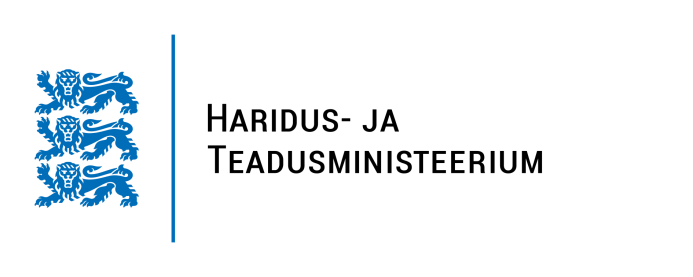 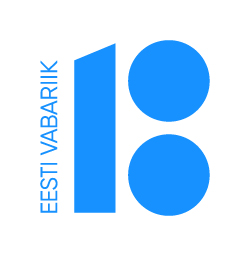 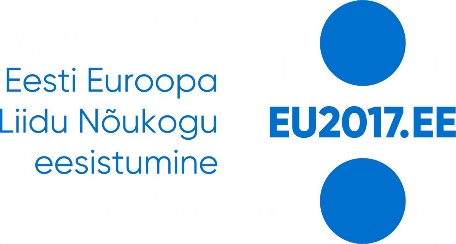 Kerge sahmakas haridusmaastiku uuendustest ehkõppimine ja õpetamine Eestis ja vaade sellele Euroopast
Pille Liblik
Asejuhataja (õppekavad)
Üldharidusosakond
28. september 2017
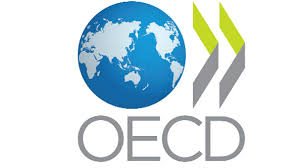 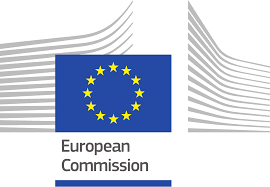 Education2030 – The future we want
Education and Training2020
Uuringud ja analüüsid:
I. haridusvaldkonna mõistete arendamine ja tasakaal:  
alusväärtused, üldpädevused, 
teadmised, oskused ja hoiakud; 
II. õppekavade analüüs:
õppekava ülekoormatus
kehaline kasvatus
matemaatika
sotsiaalne ja emotsionaalne õppekeskkond
strateegilise koostööraamistiku sihid:
hariduse kvaliteet ja tõhusus, 
võrdsed võimalused igale õppijale, 
sotsiaalne sidusus ja kodanikuaktiivsus,
ettevõtlik, loov ja kriitiline mõtlemine.
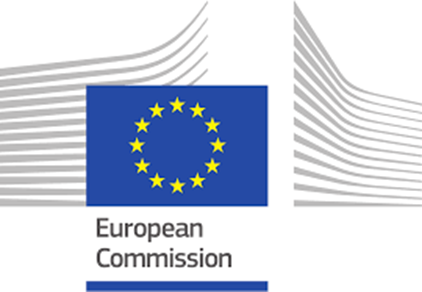 Education and Training2020 EK üldhariduse töörühm
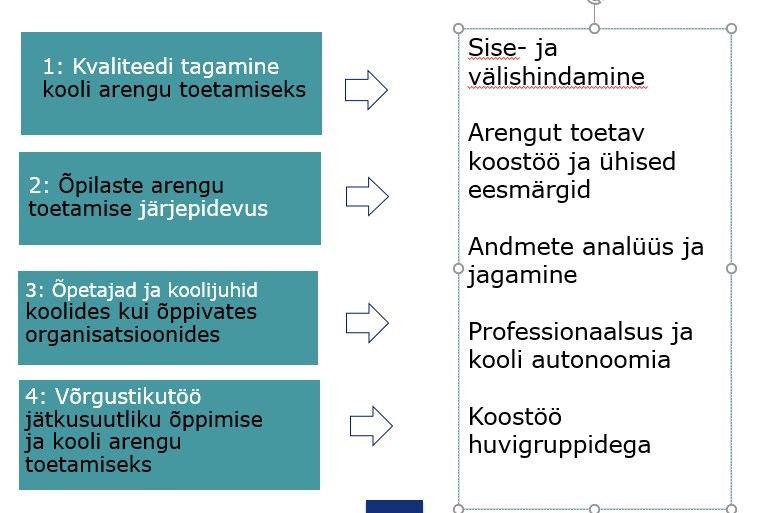 Poliitikasoovitused EL liikmesriikidele
Õppimine ja õpetamine:
õppekava keskmes on väärtused ja eri kultuuriruumid, religioonid ja uskumused;
kodanikuhariduse teadvustamine;
ainevaldkondade lõiming kunsti ja kultuuri kaudu.
Õpetaja professionaalsus:
Erisustega arvestamine 
Väärtushoiakute kujundamine
Kaasaegsed pedagoogilised lähenemised
Koolikultuur:
Demokraatia ja ühiskondlik kaasamine
Huvigruppide kaasamine.
Avatud teave ja tagasiside
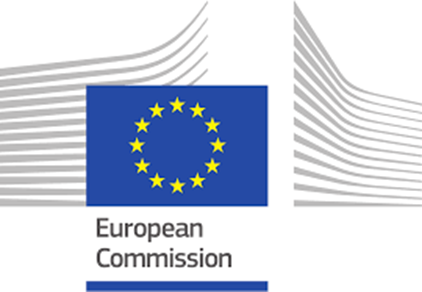 Education and Training 2020 poliitikasoovitused:
Sise- ja välishindamise arendamine (märts 2017): 
https://ec.europa.eu/education/sites/education/files/2017-school-development-quality-assurance_en.pdfhttps://ec.europa.eu/education/sites/education/files/2017-school-development-quality-assurance_en.pdf
Õpilase arengu toetamine (aprill 2017): 
https://ec.europa.eu/education/sites/education/files/2017-learner-development-guiding-principles_en.pdf 
Õpetajate ja koolijuhtide professionaalne areng (september 2017): 
https://ec.europa.eu/education/sites/education/files/teachers-school-leaders-wg-0917_en.pdf 
Ülevaade võtmepädevuste uuendamisest (mai 2017):
http://keycompetences2017.com/docs/Key_Competences_reforms_and_influence_of_Framework_Draft_Final_report_310517[3].pdf
Kehalise kasvatuse ainekavade analüüsi järeldused
OECD, UNESCO, ISCA: kehaline kasvatus on laiapõhjalist liikumisharidust andev õppeaine
õppimise eesmärk  liikumisoskuste kujundamine
vahend  kehalise kasvatuse ümberkujundamine nüüdisaegseks liikumisõpetuseks
siht  omandatakse põhiteadmised ja -oskused iseseisvaks 	liikumisharrastuseks, 
	saadakse mitmekülgsed liikumiskogemused 
	ollakse motiveeritud olema regulaarselt kehaliselt aktiivne.
http://www.isca-web.org/english/news/estoniadevelopingnewmovingvalueswithreformedphysicalactivityeducationinterviewwithmaretpihu
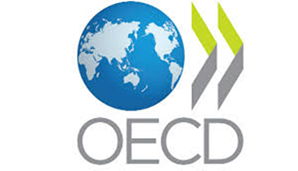 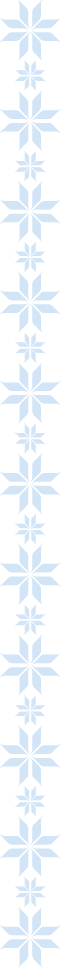 Liikumisõpetus toetab õpilase terviklikku arengut
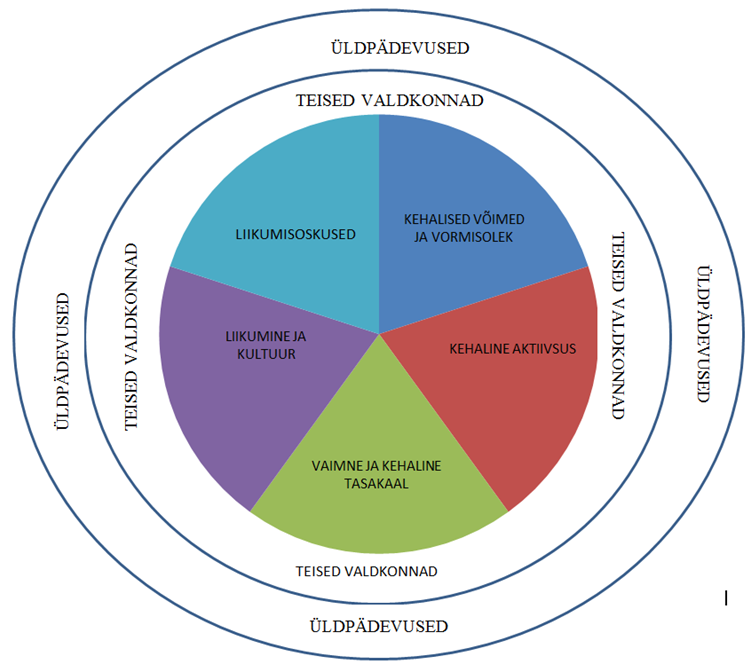 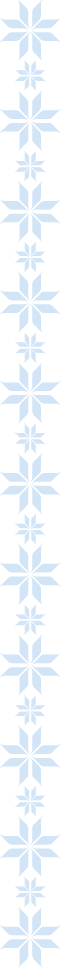 Ujumine - oskus vees liikuda ja ellu jääda
Ujumisoskust tõendab sooritatud harjutuste kogum: 
hüpata üle enda pea sügavusse vette; 
ujuda 100 m rinnuli asendis;
sukelduda ja tuua käega veekogu põhjast ese; 
puhata paigal asendeid vahetades 3 minutit; 
ujuda 100 m selili asendis;

Tugitegevused:
koolitused õpetajatele ja treeneritele;
seminarid koolide direktoritele, KOVde haridusnõunikele, õpetajatele;  
raamatu „Õpime ujuma“ uus trükk;
infovoldikud lastevanematele.
Ajaplaan:
Koolid uuendavad oma õppekavad hiljemalt 01.01.2018
Ujumisoskuse seire alates 2020
Matemaatika ainekavade analüüsi järeldused
õppimise eesmärk  matemaatilise kirjaoskuse kujundamine

PISA 2018 ja PISA 2021 testide arendus vastavuses nüüdisaegse õpikäsitusega, sh 
andmekasutamise oskus,
üldpädevuste kujundamine,
loov ja kriitiline mõtlemine.
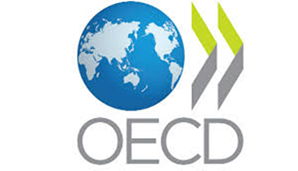 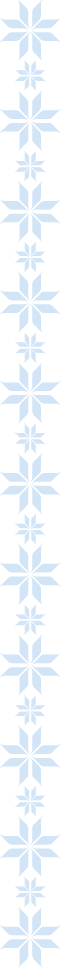 Matemaatika õppimise arendamise vajadus
Päheõppimine on kõige ebaefektiivsem õpistrateegia  
Nõrk jooniste lugemise oskus
Teadlik ülesannete lahendamise oskuste arendamine  
Õpilased: õpistrateegiaid ei ole õpetatud, õpetajad: oleme küll õpetanud.
Õpilaste küüniline suhtumine ainesse: kõrge sooritus vs õpetaja emotsionaalne tugi
„ Põhikooli matemaatika lõpueksami taustauuringu tulemused“ TLÜ 2016 

Eeldus: PK lõpuks on kõigil ühtlane tase matemaatikas.
G reaalsus: kaks „kasti“ pole piisav ei andekatele ega vähemvõimekatele
Eesmärk: arendada välja baaskursus ja korralikud valikkursused spetsialiseerumiseks ning edasiõppimiseks
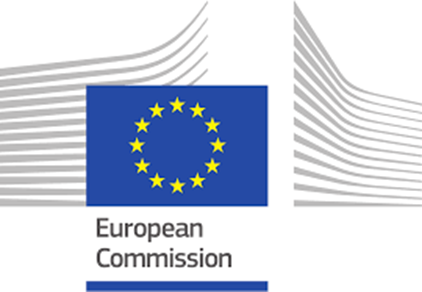 Õppijakeskne õppekava igaühele:
tõhustatud või erituge vajav õpilane
individuaalset õppekava vajav andekas õpilane 
teistsuguse emakeelega õpilane 
äsja sisserännanud õpilane
kooli ja/ või klassi vahetav õpilane
järgmisele kooliastmele liikuv õpilane
… 

ja tema arengut toetav õppekeskkond.
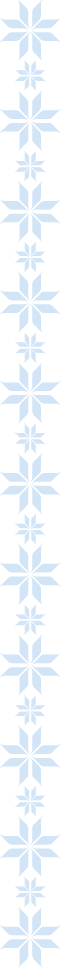 Olulisimad probleemid HEV õpilaste õppekorralduses ja muudatuste eesmärk
HEV õpilaste jaotus eriklassidele meditsiiniliste diagnooside kaupa ei taga õpilastele vajalikku tuge ja paindlikku õppekorraldust ega toeta kaasava hariduse põhimõtteid. 
Koolipidajate võimekus ja ressursid on väga erineval tasemel ega taga tugispetsialistide teenuste ühtlast kättesaadavust ja kvaliteeti. 
Ebaselge vastutuse jaotus riigi ja kohalike omavalitsuste vahel põhihariduse korraldamisel vajab täpsustamist.

Muudatuste eesmärk: läheneda õpilaste vajadustele individuaalselt ning luua vajaduspõhine ja paindlik HEV õppekorralduse toetussüsteem, mis ei sõltu kooli tüübist ja omandivormist.
https://www.hm.ee/sites/default/files/pgs_eelnou_tuge_vajavate_opilaste_infomaterjal.pdf
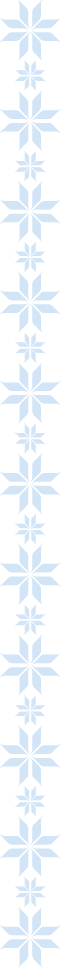 Kavandatavad muudatused
1. Õppe korraldamisel lähtutakse õpilase toe vajadusest ja mahust:
Kool tagab õpilasele nn üldise toe: täiendav pedagoogiline juhendamine, tugispetsialistide teenuse kättesaadavus, õpiabi individuaalselt või rühmas. 
Tõhustatud või eritoe pakkumiseks kaasatakse vajaduse hindamisse koolivälised haridus-, sotsiaal- või tervishoiu spetsialistid (hindamine toimub Rajaleidja keskustes). 
2. Paindlikumad võimalused eriklasside ja -rühmade moodustamiseks: 
Kooli õigus moodustada erirühmi ja – klasse.
Seadus ei sätesta jäikade täituvusnormidega klassi liike.
Õpilaste arvu rühmas või klassis määrab kooli direktor, arvestades õpilaste toe vajadust, iseloomu ja mahtu,  
HEV koordineerija ja/või koolivälise nõustamismeeskonna soovitused.
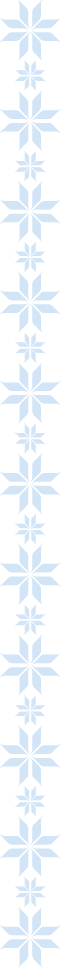 Õppekavade ülekoormatus
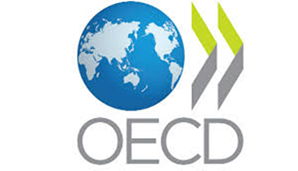 Ainekavades
kirjas tänase õpetajaskonna kogu senine praktika 
ambitsioonikad ootused õppimisele
palju korduvusi ja vähe integreeritud õpet
liiga suur õpitava detailsusaste
õppeks kuluv aeg pole muutnud, kuid õpitava sisu on lisandunud

Õppijate aja kasutus – suutlikkus, vajadus - on muutunud.

Tajutav ülekoormatus – õppematerjalid ei toeta ainekavade täitmist

Hindamise surve õppimisele ja õpetamisele.
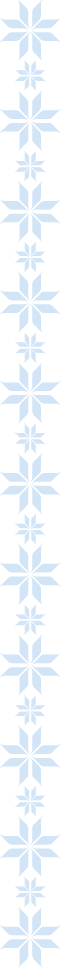 Õppimise ja õpetamise koormuse vähendamine ehk õppekavaarendus terviklike osade kaupa
Ettepanekud ainevaldkonnakavade arendamiseks, sh 
õpitulemuste kaasajastamiseks, 
riiklike õppekavade üldosade põhimõtete rakendamise jõustamiseks aineõpetuses


Taotletav olukord: 
õppekoormus on vähenenud, õpihuvi suurenenud, 
nüüdisaegseks õppimiseks ja õpetamiseks on piisavalt aega, 
tasakaalus on  õppimine, sh kõrgemate mõtlemisoskuste kujundamine ja 
õppija terviklik ja harmoonilise areng ning 
osapoolte rahulolu õppega on suurem.
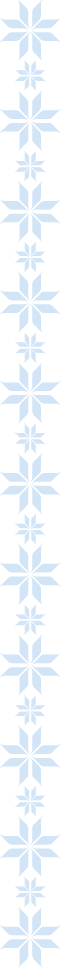 Tegevusteks soovitud olukorra saavutamiseks
Õpitulemuste arendamine valdkondlikes töörühmades: õpetajad ja teadlased ning õpilased.
I etapp (oktoober‒detsember 2017):
meetod: võrdlev analüüs, 
tulemus: ainevaldkonna pädevus, õppe- ja kasvatuseesmärgid, võimalik õppesisu kooliastmeti
II etapp (jaanuar‒aprill 2018):
meetod: teaduslik kirjeldus
tulemus: ettepanekud õpitulemuste täpsemaks määratlemiseks, uuendatud ainevaldkonna kava projekti koostamine
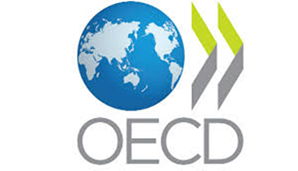 Õpilase õpihuvi ja heaolu toetav õpikeskkond
vs õppekavade ülekoormatus ja detailirohkus 

2019 – Education 2030 analüüsi keskmes on toetav õppekeskkond

Hariduskonverents „Heaolust õpihuvini“ 5.-6. 12.2017 Tartus

EE PRES Hariduskonverents „Õppimise ja õpetamise nüüdisaegsed suunad“:
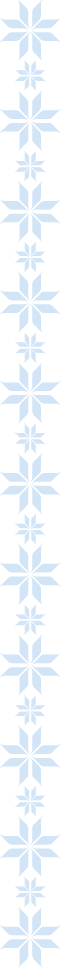 Hindamine on õppimist ja arengut toetav tagasiside
Terviklik kirjeldus hindamisest – eesmärk, korraldus ja dokumenteerimine:
kehtiva hindamise puudujäägid; 
ettepanekud nüüdisaegse hindamise korralduse väljatöötamiseks. 

Põhisõnumid:
Eesti koolis ei ole kavas loobuda hindamisest
hindamise abil hoitakse õpihuvi
igasugune hindamine peab olema isiksust ja õpimotivatsiooni kujundav 
hindamine ei ole üksnes hinnete panemine
erinevad hindamisviisid koos on mõjusaimad
tagasiside lähtub õpilase ealisest arengust I klassist gümnaasiumini
hindeskaalal vajab hinnete sisu ja sügavus läbipaistvust
koolid vajavad hindamises autonoomiat, mida ei pea teisendama
hindamise arengud peavad toimuma paralleelselt ainekavade õpitulemuste arenguga ja õpetajakoolitusega
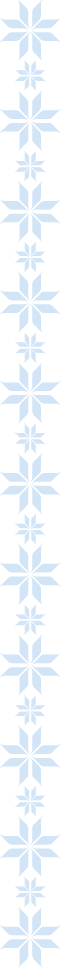 Õppekavade rakendamine
Uued ja uuendatud valikkursused https://oppekava.innove.ee/valikkursuseid-tutvustav-vebinar-12-06-2017/ ja e-õppematerjalid:
Disainiprotsess
Arhitektuur kui elukeskkond 
Psühholoogia 
Töö tekstidega 
Eesti keele allkeeled ehk eesti keele püsivariandid
Inimene ja õigus
Riigikaitse sh küberkaitse

Soovituslik materjal loovtöödeks I - III kooliastmes 
Õppeprotsesside kirjeldustes ühiskondlikud läbivad teemad:
Ettevõtlikkus, inimõigused, sooline võrdõiguslikkus, suhtlemisoskused
VÕTA rakendamise juhendmaterjalid
Taotlusvoor „Kooli õppekava rakendamine koostöös kogukonnaga“
Ideekorje paindlik õppeprotsess.
Kooli ja hariduse kvaliteedi hindamise keskmes on inimene ja uuendatud õpikäsitus
Kooli tasandil – informatsiooni kogumine ja unikaalsed otsused koostöös lapsevanematega
Riigi tasandil – informatsiooni kogumine ja kvaliteedile tagasiside andmine

Õpihuviliste ja koolirõõmu tundvate õpilaste õnnestunud sooritused.
Kombineeritud vahendid kooli kvaliteedi hindamiseks liikmesriikides.
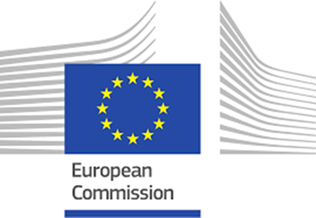 Muudatused hariduskorralduses ja õppeasutuste järelevalves
Muudatused hariduskorralduses ja õppeasutuste järelevalves
Haridus- ja Teadusministeerium
välishindamisosakond
Hariduskorralduslikud ülesanded
Rahvusvahelised haridusuuringud (nt PISA), riiklikud tasemetööd ja eksamid: 
	Aimi Püüa, Aimi.Pyya@innove.ee; 7350620 (rahvusvahelised 	haridusuuringud)
	Rain Sannik, Rain.Sannik@innove.ee; 7350560 (tasemetööd ja 	eksamid)
Haridust tõendavad dokumendid, kuld- ja hõbemedalid: 
	Maarja-Liisa Kütt, Maarja-Liisa.Kytt@innove.ee; 735 0525
Nõustamiskomisjon:  alates 01.09.2017 ei kuulu komisjoni koosseisu maa- või linnavalitsuse esindaja. 
	Ave Szymanel, Ave.Szymanel@innove.ee; 735 0696
Õpilaskodu: alates 01.09.2017 kooskõlastab õpilase riiklikult toetatavale õpilaskodu kohale vastuvõtmise taotlusi Haridus- ja Teadusministeerium	Tiiu Rahuoja, Tiiu.Rahuoja@hm.ee; 735 0296
Teised hariduskorralduslikud ülesanded – kohalike omavalitsuste üksuste liit

Maakondlike traditsiooniliste haridusürituste korraldamisega ja erinevate piirkondlike haridusalaste võrgustike töö toetamisega seotud tegevused,  
piirkondlike olümpiaadide korraldamise ja õpetajate ühenduste töö koordineerimise toetamine.

Info: Signe Granström, Signe.Granström@hm.ee; 735 0231
Muudatused järelevalves alates 01.09.2017
Täpsustatud on järelevalve eesmärki:
tagada põhi- ja üldkeskhariduse kättesaadavus ja 
võrdsetel alustel juurdepääsetavus, 
õppe ja kasvatuse korraldamise  kvaliteet ja tulemuslikkus.

Haridusjärelevalvet viib läbi üksnes Haridus- ja Teadusministeerium
 
Ei kehtestata temaatilise järelevalve läbiviimise määrust.
Järelevalve korraldus
Riiklik
haldusjärelevalve
Teenistuslik 
järelevalve
HTM                            pidaja

tegevus- või koolituslubadega seotud järelevalve
järelevalve üksikküsimustes
temaatiline järelevalve
Teenistuslik 
järelevalve
Hille Voolaid
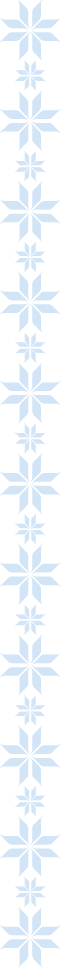 Suundumused
Tagada kogukonnale (õpilased, vanemad, pidaja jne) informatsioon vajalike otsuste tegemiseks, tugineda tsentraalsetele infobaasidele. 
Üleminek riskipõhisele hindamisele: järelevalve üks põhilisemaid ülesandeid on vähendada ja ennetada erineva tõsidusastmega riskide teket.

Haridus- ja teadusministri 03.06.2014. a  käskkiri nr 238„Üldhariduse välishindamise ülesanded, põhimõtted ja arendamise alused aastani 2020“, https://www.hm.ee/sites/default/files/uldhariduse_valishindamise_ulesanded.pdf
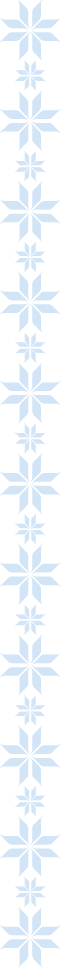 Riskipõhine järelevalve
Probleemi ilmnemine (risk või eeldatav risk) – andmed õpitulemustest, haridussilmast, kaebustest jm
Pidaja teavitamine, tähtaeg 
(HTM teavitab, annab tähtaja puuduste kõrvaldamiseks)
Pidajapoolne tagasiside HTMi
Tulemust ei ole
Tulemus hea, OK
Mõjutusvahendid, sh HTMi järelevalve
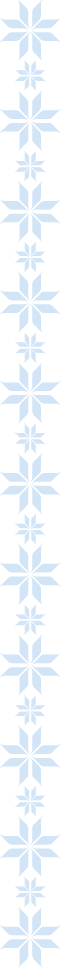 Teenistuslik järelevalve
Alus: kohaliku omavalitsuse korralduse seaduse § 66¹ 
Eesmärk: 
valla või linna ametiasutuste ja nende ametiisikute ning ametiasutuste hallatavate asutuste ja nende juhtide tegevuse seaduslikkuse ja otstarbekuse üle teostatav kontroll.
https://www.riigiteataja.ee/akt/123032015108#para66b1
Ekspertide ülesanded
õppeasutuste ja nende pidajate tegevuse õiguspärasuse, kvaliteedi ja tulemuslikkuse seiramine
järelevalve planeerimine ja läbiviimine
õppeasutuste ja pidajate nõustamine ning teavitamine oma piirkonnas
teabenõuetele, märgukirjadele ja selgitustaotlustele vastamine ning kaebuste lahendamine 
info koondamine ja analüüsimine õppeasutuste ja nende pidajate tegevuse seiramise tulemuste, järelevalve tulemuste ning lahendatud kaebuste kohta oma piirkonnas
Ekspertide paiknemine
Ida piirkond (Jõhvi)
Ida-Virumaa: Anastassia Vrabi, Anastassia.Vrabi@hm.ee; 
Lääne-Virumaa: Marianne Kivimurd-Tarelkina, Marianne.Kivimurd-Tarelkina@hm.ee
Lääne piirkond (Pärnu)
Pärnu-, Saare-, Viljandimaa: Pille Vaiksaar, Pille.Vaiksaar@hm.ee 
Põhja piirkond (Tallinn)
Harjumaa: Piret Hiisjärv, Piret.Hiisjarv@hm.ee; 
Rapla-, Lääne-, Hiiu-, Järvamaa:  Kristina Johannes, Kristina.Johannes@hm.ee 
Lõuna piirkond (Tartu)
Tartu-, Jõgevamaa: Katrin Ohakas, Katrin.Ohakas@hm.ee; 
Põlva-, Valga-, Võrumaa: Kaidi Maask, Kaidi.Maask@hm.ee
Õpikäsituse muutumine: eesmärgid ja sihid
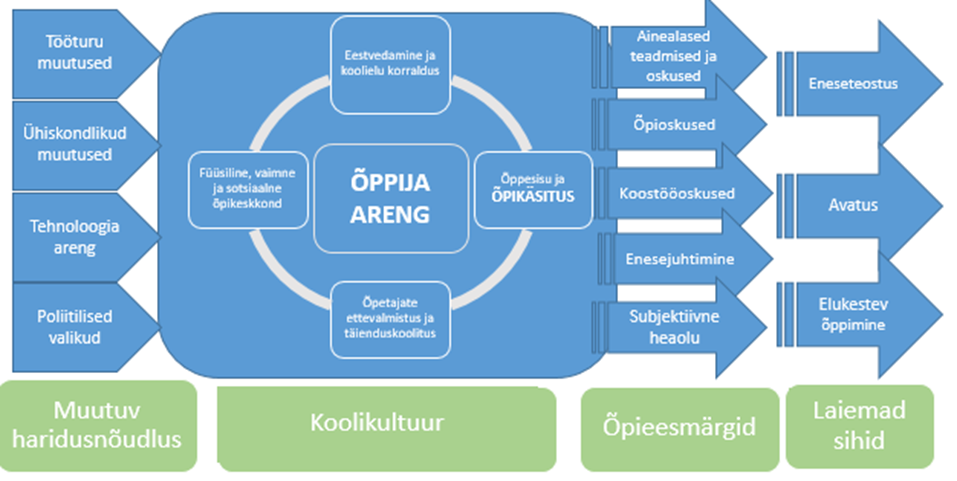 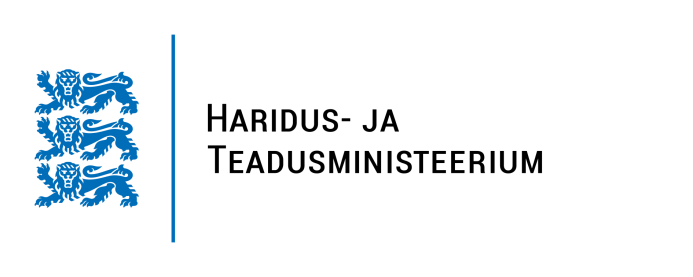 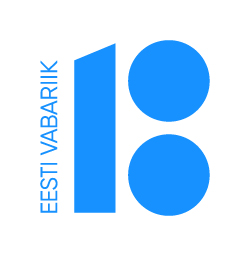 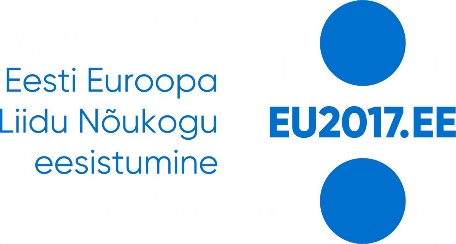 Õpetamises tuleb tugineda lapse vahetule elukogemusele kui lähtealusele järk-järgulisel sotsiaalse kogemuse elementide omandamisel.
Hilda Taba 1932


Mida rohkem pääseb mõjule õpilase aktiivsus õppetöös, seda kauem kestab õppimise mõju.

Johannes Käis 1935